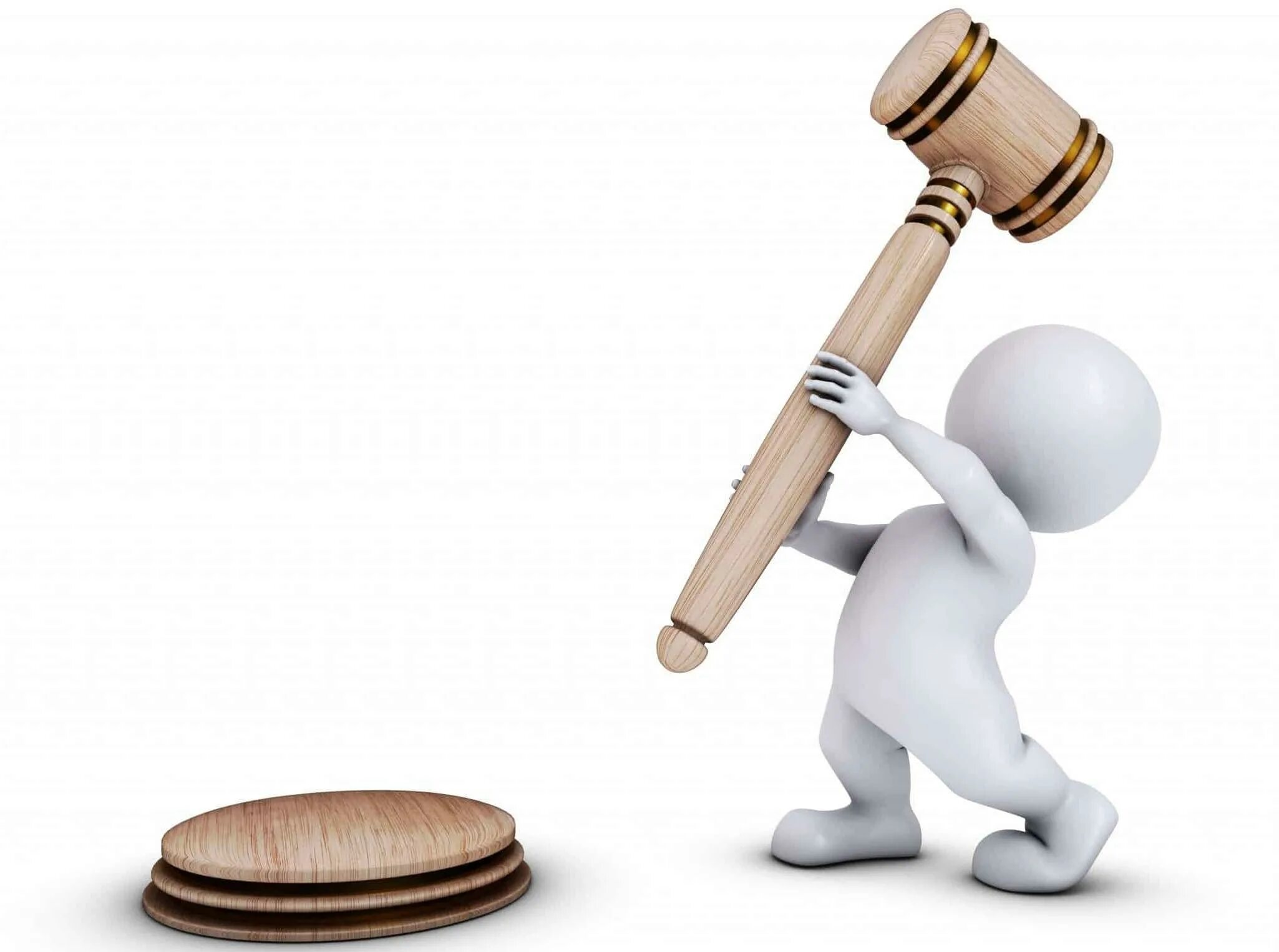 Аукцион педагогических идей
На тему 
« Педагогические технологии развития связной речи как условие развития речевых способностей дошкольников»
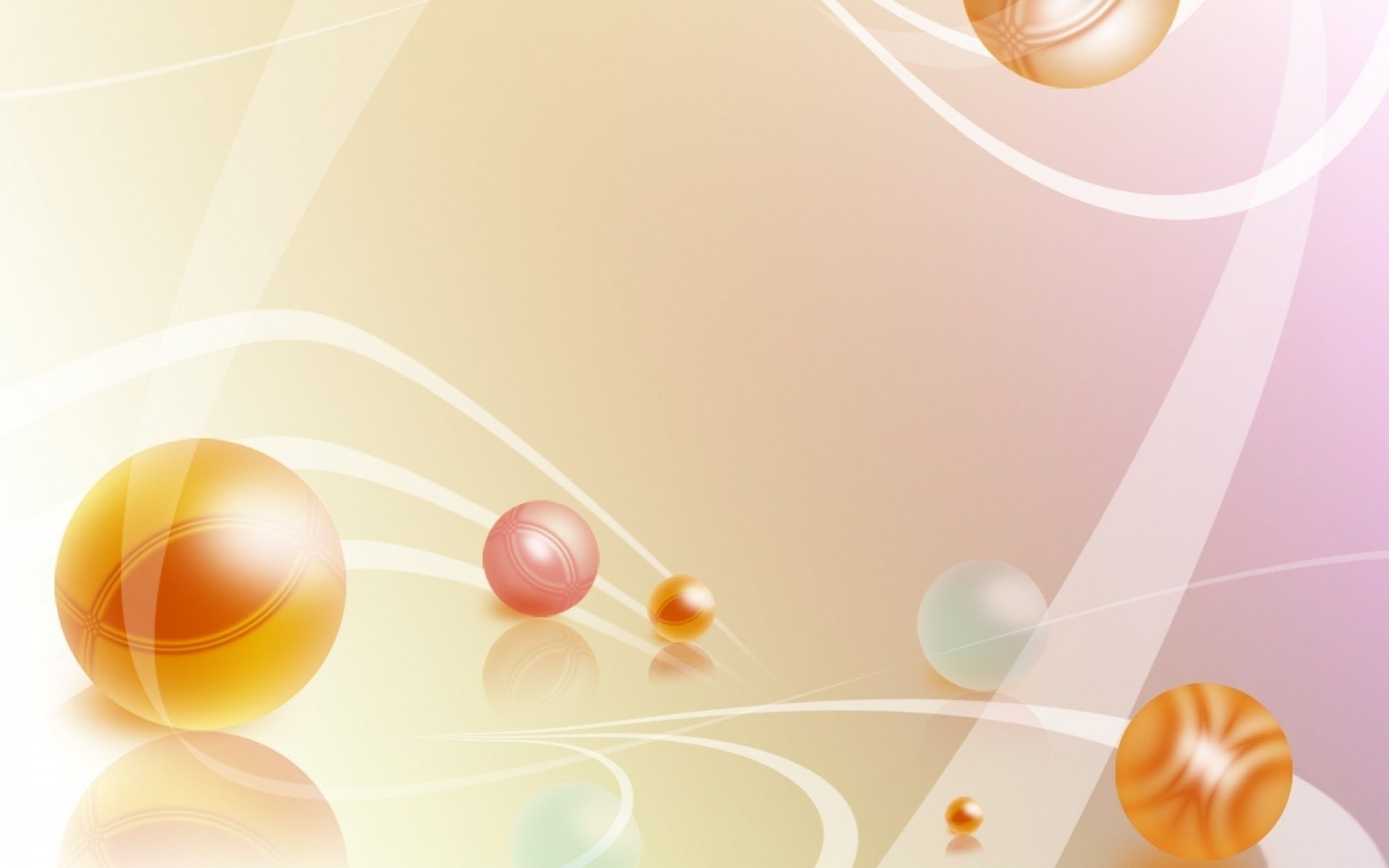 Лот № 1
Пособие на развитие речевого дыхания, воздушной струи детей младшего возраста
представляет педагог 
Носко Александра Анатольевна
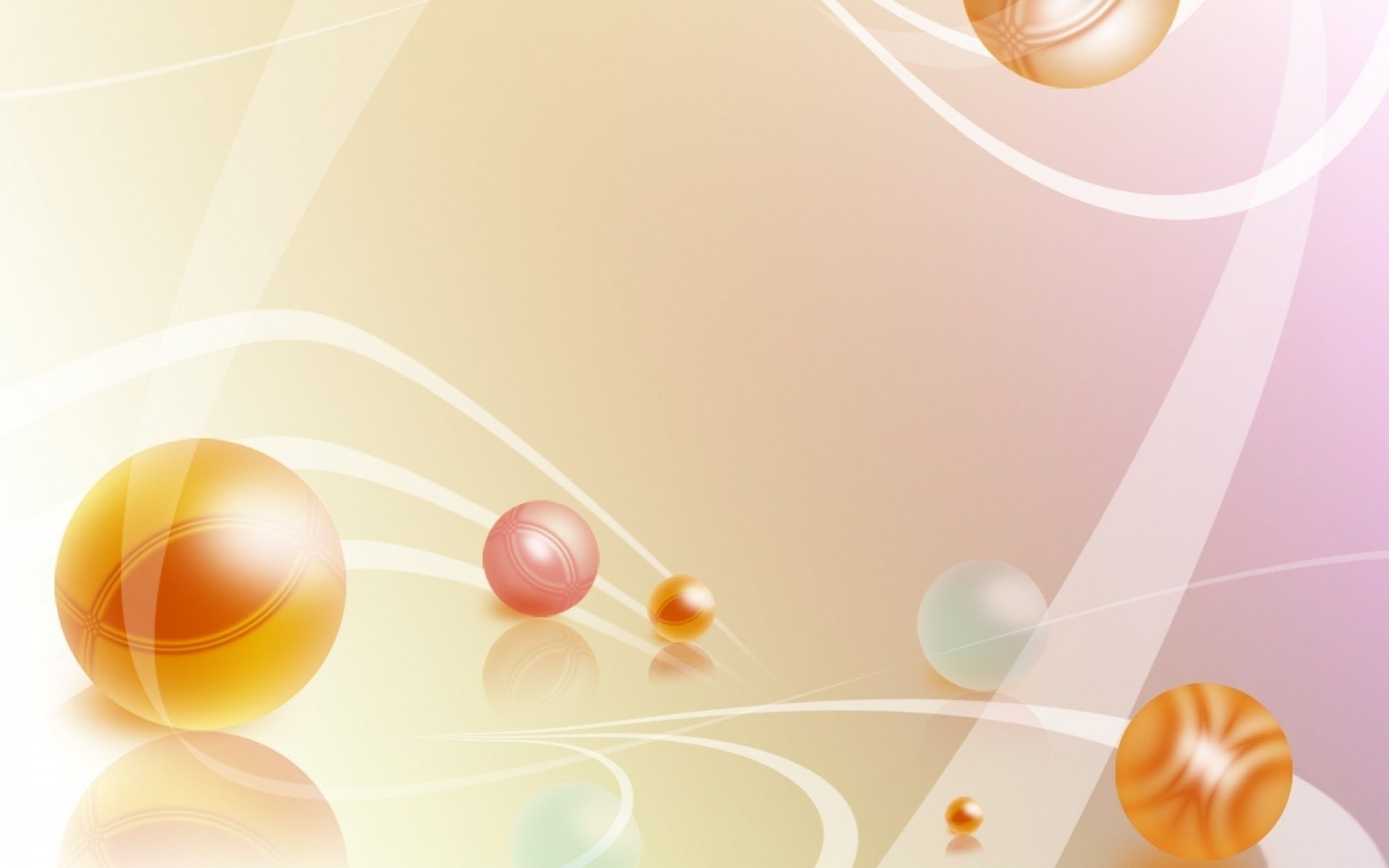 Лот № 2

представляет педагог 
Брика Мария Викторовна

Пособие на запуск речи
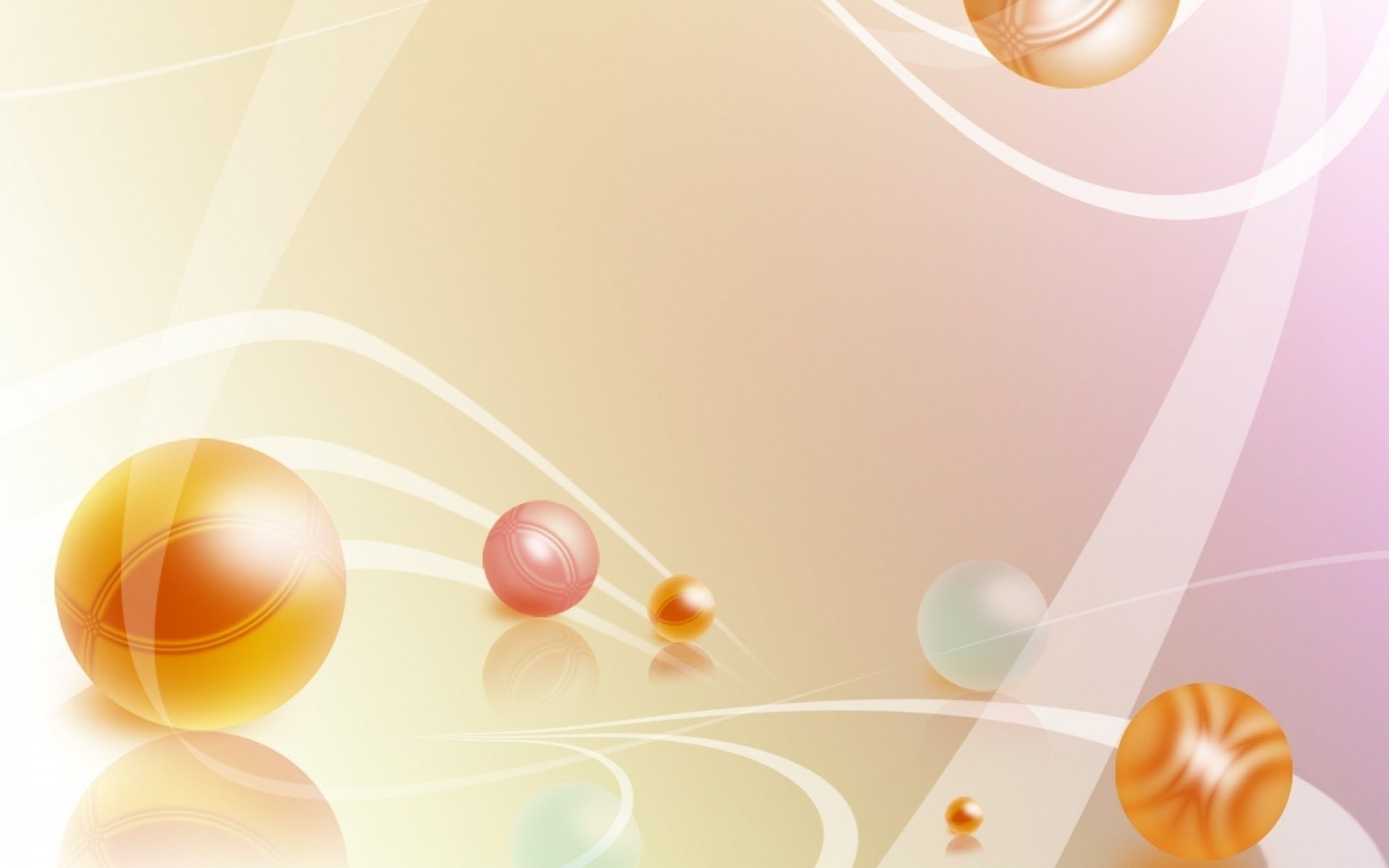 Лот № 3

представляет педагог Ивочкина Анна Андреевна

«Ниткография»
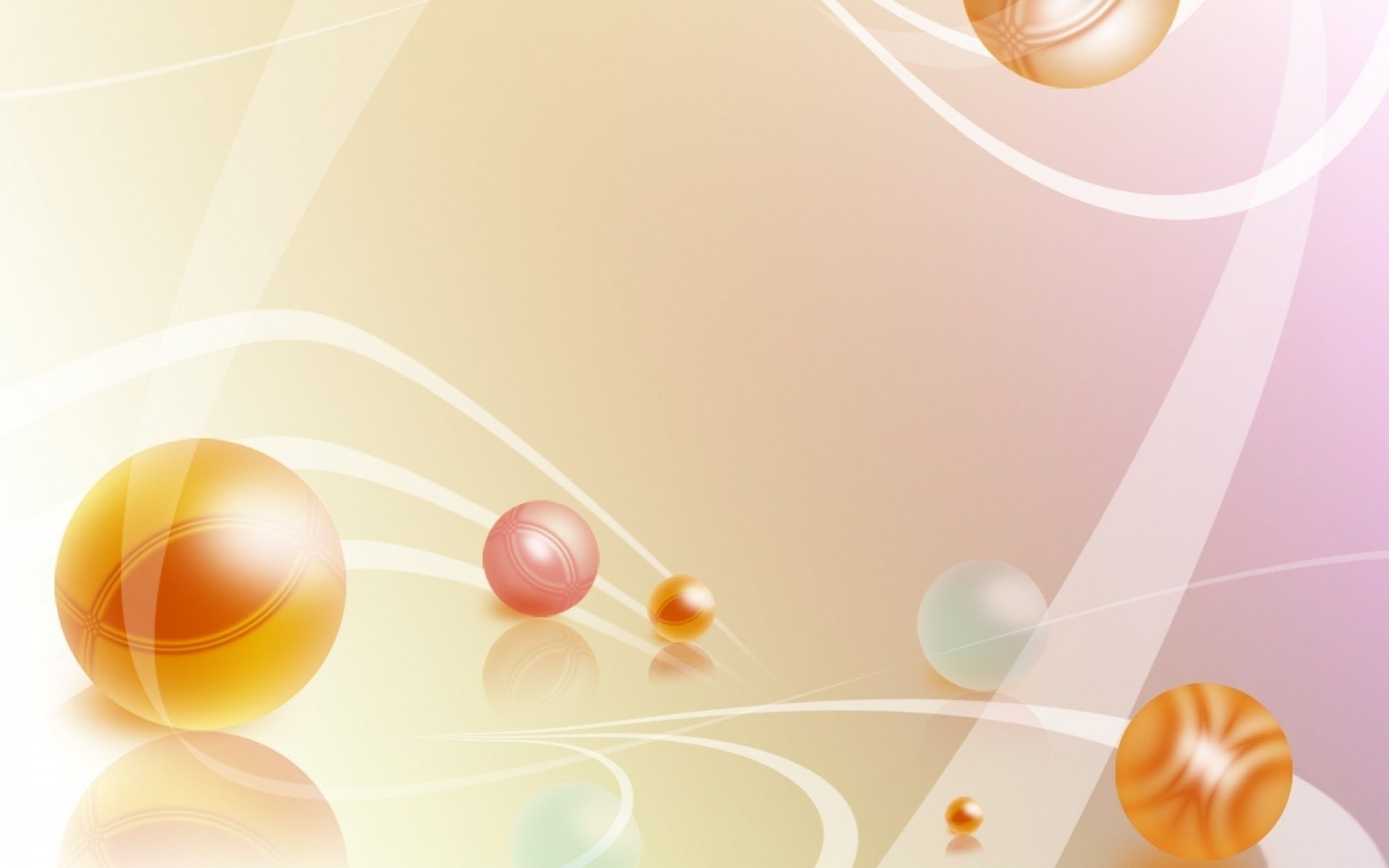 Лот № 4

представляет педагог 
Кожаева Кристина Андреевна

«Биоэнергопластика»
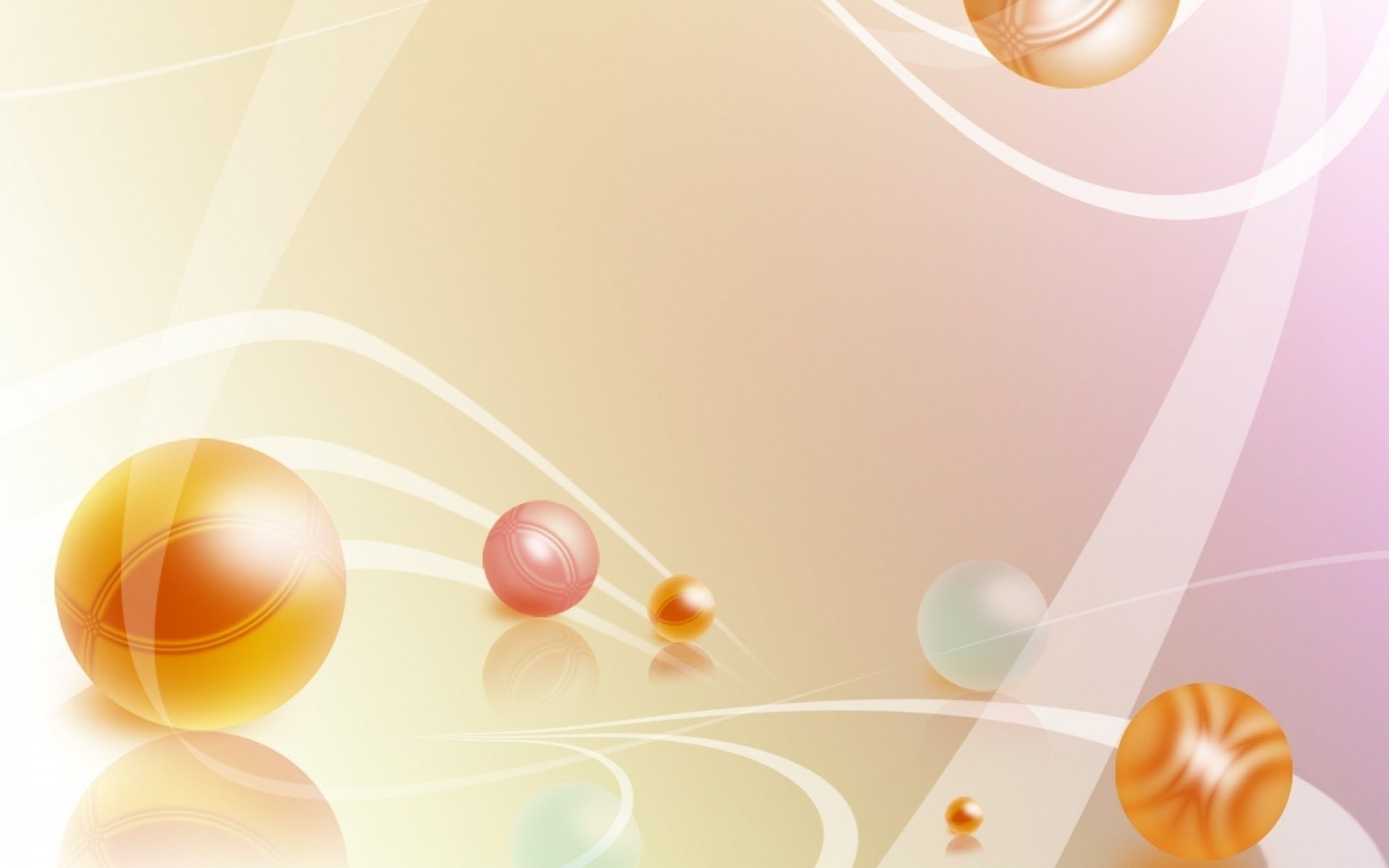 Лот № 5
представляет педагог Макевкина Наталья Владимировна

«Круги Луллия»
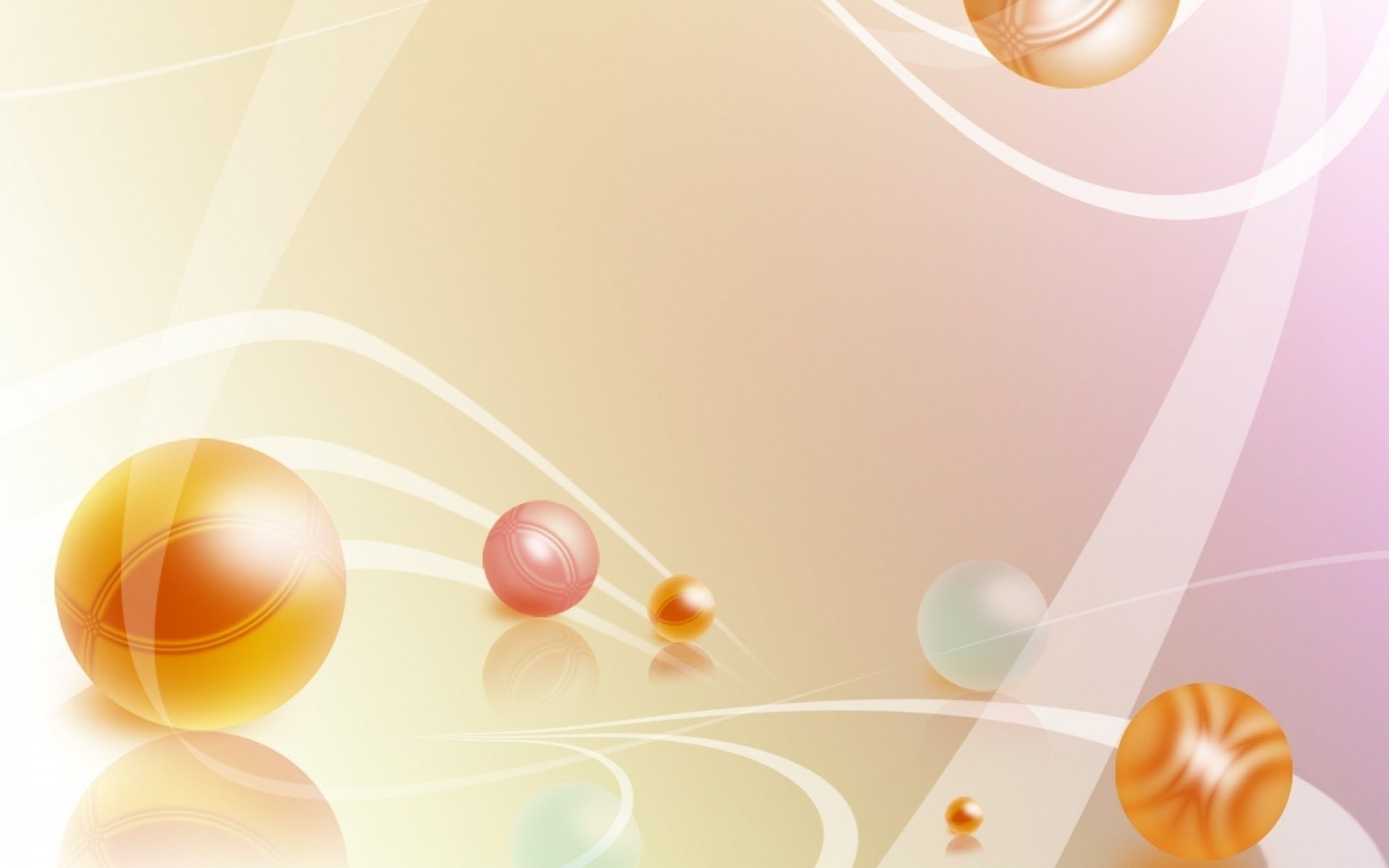 Лот № 6
представляет педагог Афансенко Мария Александровна
Дидактическая игра на развитие связной речи «Волшебные сказочные конверты»
Лот № 7
представляет педагог Коковина Любовь Васильевна
«Песочная терапия»
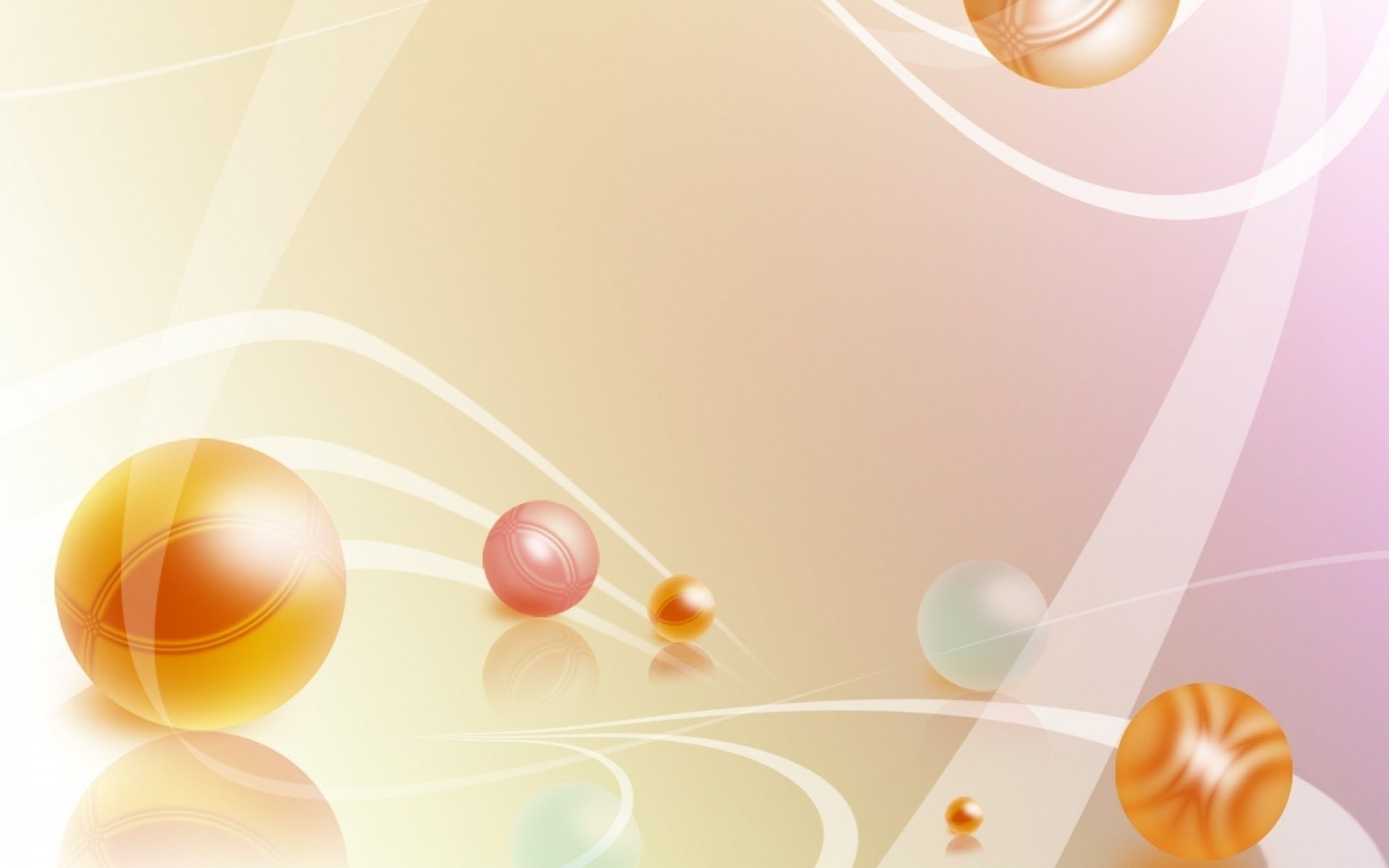 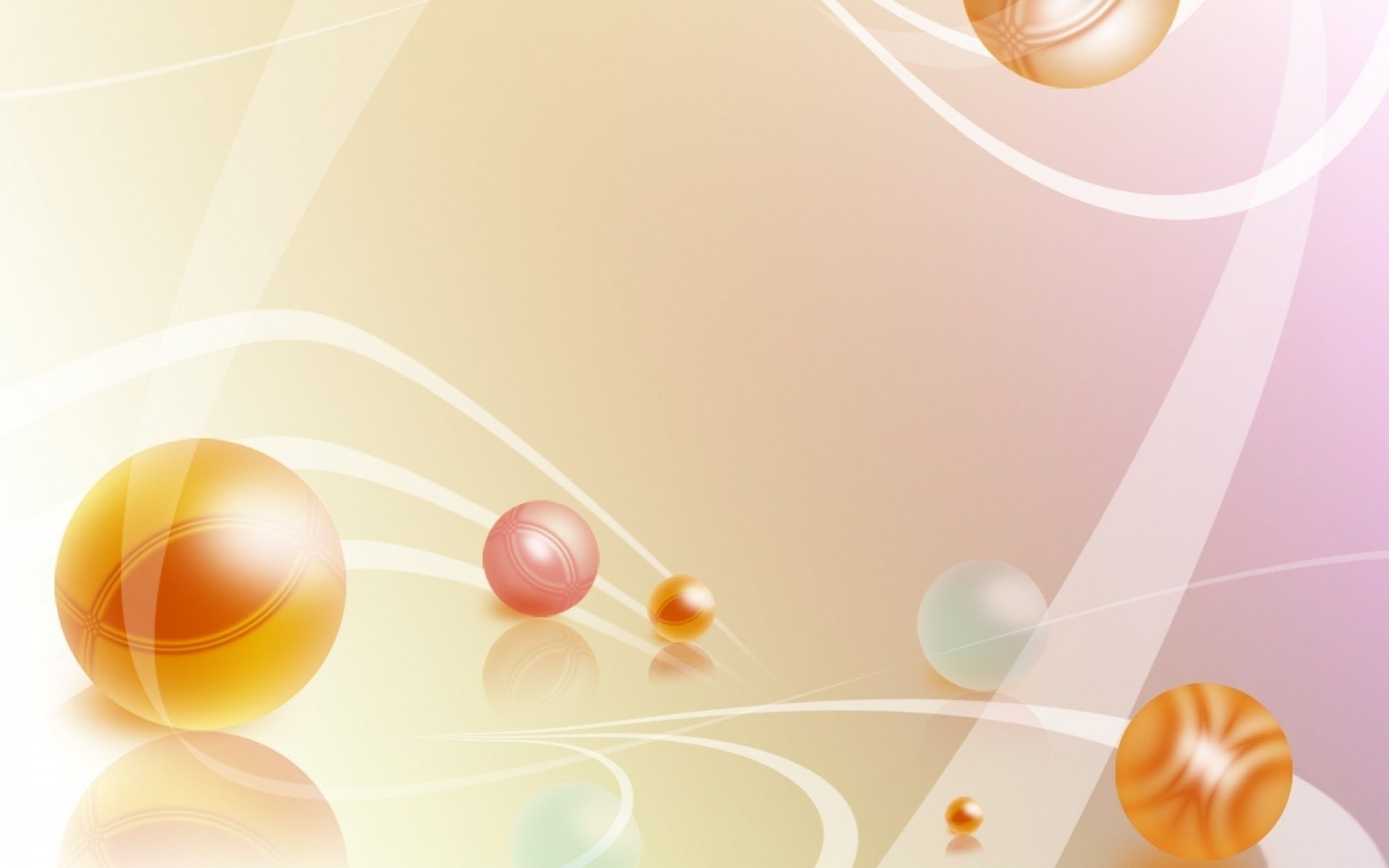 Благодарим за внимание!